UCOL 1523:GATEWAY TO BELONGING
Week 15 – November 29- December 3, 2021
Universe of Obligations and Making OU a Place of Belonging
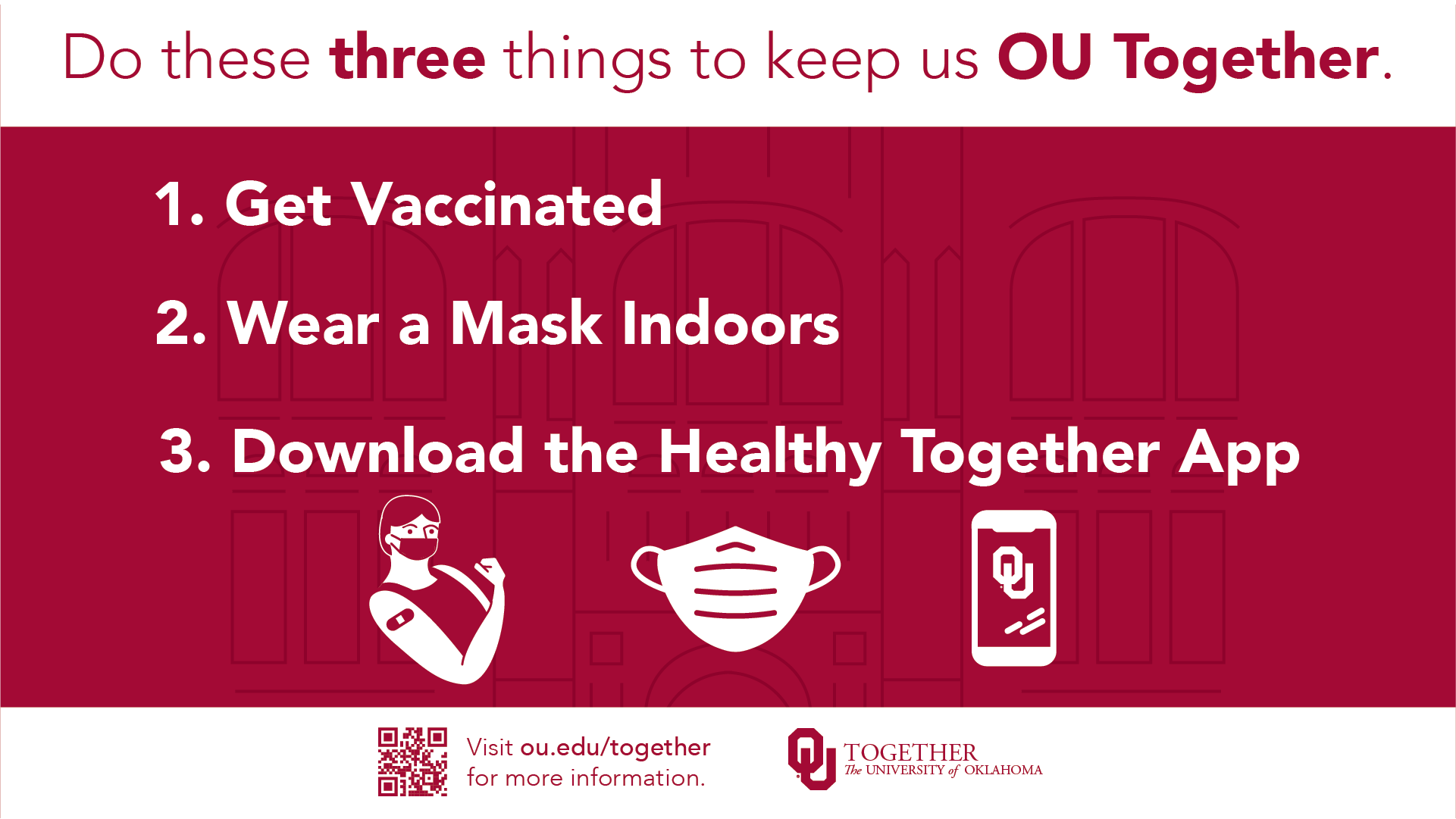 Land Acknowledgement
At the University of Oklahoma, we gather on, teach, learn, and engage with scholarship on land placed by its Creator in the care and protection of the Hasinai (Caddo) and Kitikiti’sh (Wichita) peoples and originally shared by many Indigenous Nations—including the Cáuigù (Kiowa), Nʉmʉnʉʉ (Comanche),  Na i sha and Ndee (Apache), and Wahzhazhe (Osage) —as a place of gathering and exchange. Today, 39 Tribal Nations reside in what is currently known as Oklahumma (Oklahoma), many as a result of settler colonial policies of removal that were designed to erase Indigenous people. We acknowledge the University of Oklahoma’s historical connection to Indigenous peoples and its responsibility to the 39 sovereign Tribal Nations in this state. We acknowledge our connection to place and honor the land as a relative.
Announcements
The Belonging Toolbox Open Book Online Test 2 …
is online, open book/notes, taken outside of class meetings.
will be posted on the Canvas course website, from 12:01am on Wed. (12/01/201) to 11:59pm on Thurs. (12/02/2021) of Week 15, see the instructor for details.
Has 50 multiple choice questions with unlimited attempts in 24 hours.
covers Chapters 5, 6, 7, & 8 from the Ackert’s Workbook.
is worth up to 50 points.
Announcements
Opportunities to complete the UCOL 1523 Student Experience Midterm Survey ended on Tuesday, 11/23/2021.
We did NOT reach our goal of an 85% student response rate. 
All student responses play an important role in helping our faculty and staff evaluate and improve this course. 
Thanks to those of you who provided comments, time, and participation!
Announcements
The Fall 2021 evaluation window for this course will be open from 12:00 AM on Monday, November 29th to 11:59 PM on Sunday, December 12th. The evaluation window will be open for 14 days. How does eValuate work? If you use Canvas, please add a link to http://eval.ou.edu on your home page. 
All enrolled students will receive an instructional email from OU eValuate that provides a link to the eValuate website and the specific dates and times of the evaluation window.
Students will log on using their 4+4 and password to access their course evaluations. 
     It is not necessary to complete them all in one session.
Announcements
Can evaluations be completed in class? Yes! Students are encouraged to evaluate this course during class. Students can use their own laptops or other mobile devices to complete the evaluation form online and in class during a scheduled time. 
The University is heavily promoting eValuate and is providing incentives to students who complete all of their evaluations.
Please review the New Guidelines for Administering OU's Course Evaluation memo for more information.
Universe of Obligation
Coined by sociologist Helen Fein in Accounting for Genocide: National Responses and Jewish Victimization during the Holocaust (1979)
“that circle of people with reciprocal obligations to protect each other… toward whom obligations are owed, to whom the rules apply, and whose injuries call for expiation from the community.” (4, 33)
[Speaker Notes: Arises from Holocaust studies 
Universe of obligations rooted in “deity or sacred authority” but also enacted by legal forces when combined with the nation-state interest]
Are Connections Important?
Connections are important for practical reasons
Humans survive and thrive being social creatures.
Connections are important for growth and development
Positive interactions help us become fully formed, healthy individuals.
Self-actualization through human relationships.